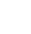 FRANJA ELECTORAL PRIMARIAS PRESIDENCIALESENCUESTA DE EVALUACIÓN
Departamento de Estudios  I  Julio de 2021
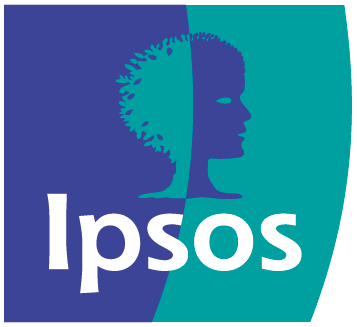 Encargado a IPSOS
Algunas afirmaciones sobre la franja electoral de primarias presidenciales
La franja electoral es altamente valorada por la audiencia en general y es vista como un complemento a otros formatos televisivos, como los debates y las entrevistas.

Resulta llamativo y novedoso el interés de parte del público joven (18 a 29 años). Si bien no constituyen la mayoría de la audiencia, su opinión es muy positiva y su patrón de consumo denota mayor interés.

El público joven, aunque altamente equipado y digitalizado, NO ha abandonado a la televisión abierta y le sigue atribuyendo importancia crucial, especialmente para procesos electorales.

La principal brecha en actitudes y conductas respecto de la franja electoral es entre generaciones, seguido de segmentos socioeconómicos.
2
Algunas afirmaciones sobre la franja electoral de primarias presidenciales
Las personas mayores de 50 años aparecen como las más escépticas y distantes frente a la franja electoral (y, aparentemente, también frente a los procesos políticos en curso).

Los encuestados consideran que la franja electoral tiene baja capacidad de influir sobre sus opiniones y conductas, aunque también piensan que ha influido en mayor medida entre personas de su entorno más cercano.

- Alrededor de un quinto de los encuestados considera que la franja cambió la opinión política de personas cercanas.
3
LÍNEA DE TIEMPO DURANTE APLICACIÓN DE ENCUESTAS
14 jul
Se anuncian cambios en el plan Paso a Paso con nuevos aforos y toque de queda diferenciado
30 jun
Briones marca emisión de franja luego del primer día
5 jul
Suspenden sesión de la constituyente por falta de medidas sanitarias
8 jul
Franja alcanza peak de 51,1 puntos y aumenta interés entre jóvenes
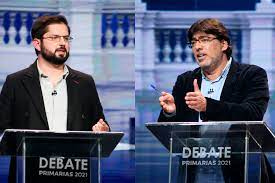 11 jul
Se produce debate Anatel de Apruebo Dignidad
1 jul
Imacec de mayo crece 18,1%
29 jun
Inicio de franja electoral para las primarias
14 jul
Término del trabajo de campo
6 jul
Inicio del trabajo de campo
11 jul
Chile sitúa su tasa de positividad más baja del año (3,4%)
4 jul
Elisa Loncón es elegida como presidente de la Convención Constitucional
10 jul
74% de la población objetivo ha completado su esquema de vacunación
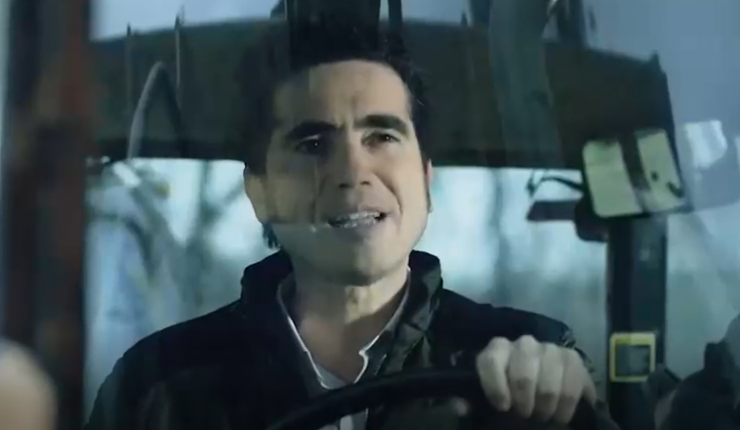 12 jul
Se produce debate Anatel de Chilevamos
I. VISIONADO DE LA FRANJA ELECTORAL
Quienes declaran haber visto la franja electoral son un 72% de la muestra. La cifra es significativamente más alta entre televidentes del sur del país, donde llega a 81%. Es también mayor en segmentos altos y medios (ABC1 y C2).

Los jóvenes (18 a 29) declaran en mayor medida haberla sintonizado especialmente para verla. El desinterés por la franja es más alto en personas de más de 50 años.
5
¿Usted ha visto o vio la franja electoral sobre las primarias presidenciales, que transmitieron los canales de televisión abierta?
Por segmentos
n = 1.300
6
Fuente: IPSOS
La sintonicé especialmente…
Por tramos de edad
¿Por qué razón vio usted la franja electoral?
Sólo quienes dicen haberla visto
n = 965
7
Fuente: IPSOS
Todos los días
Por tramo de edad
Usted vio la franja electoral…
Sólo quienes dicen haberla visto
Entre quienes vieron la franja, los que lo hicieron todos los días son una minoría. 

Sin embargo, son nuevamente los jóvenes quienes declaran, en mayor medida que otros segmentos, haber visto la franja electoral todos los días.
67%
Algunos días
18%
Un solo día
15%
Todos los días
n = 965
n = 965
8
Fuente: IPSOS
FIDELIDAD (%)
POR EDAD / TOTAL PERÍODO
Media: 79,3
Fuente: 
People Meter / Kantar Ibope Media
Las cifras de fidelidad o permanencia en pantalla confirman el interés juvenil: el segmento que va entre los 18 y los 34 años, cuando vio la franja electoral, vio entre 82,6% y 85,1% del total de 15 minutos que dura el programa.

Esto es mayor que para las primarias presidenciales 2017.
9
¿Usted ha visto o vio la franja electoral sobre las primarias presidenciales, que transmitieron los canales de televisión abierta?
Razones para NO ver la franja
n = 1.300
n = 335
10
Fuente: IPSOS
Razones para NO ver la franja
Por tramos de edad
Si se desagregan las razones para NO ver la franja por tramos de edad, aparece la falta de interés como la principal razón de los mayores de 50 años.

Entre los jóvenes, se declara no haber sabido que se estaba transmitiendo.
n = 335
11
Fuente: IPSOS
II.
VALORACIÓN DE LA FRANJA ELECTORAL Y CAMBIOS DE OPINIÓN O CONDUCTA
Un 54% considera importante la emisión de una franja electoral. La valoración de la claridad subió respecto de la medición anterior, por la simplificación de las opciones en juego.

Un quinto de los encuestados considera que la franja logró cambios de opinión en personas de su entorno.
12
Valoración de atributos e importancia de la franja electoral
Como ya es usual, la mayoría de las personas considera importante la existencia de una franja electoral.

La valoración de la claridad, en contraste con la elección de constituyentes, subió considerablemente.
n = 1.300
13
Fuente: IPSOS
Cambios de conducta atribuidos a la franja electoral
En la persona que responde la encuesta
Las personas le atribuyen un efecto relativamente bajo a la franja electoral, para influir sobre sus propias percepciones y conductas.
14
Fuente: IPSOS
Cambios de conducta atribuidos a la franja electoral
En personas del entorno de quien responde la encuesta
El posible efecto que pudiera tener la franja electoral sobre las decisiones de voto y la opinión sobre las candidaturas, se estima que es más grande para el entorno, que para la propia persona que responde.
15
Fuente: IPSOS
La franja electoral me hizo cambiar de opinión sobre candidatos con ideas distintas a las mías…
Sólo quienes declaran cambio de opinión
Por tramos de edad
Resulta muy llamativo que los mayores de 50 años declaran que, cuando su opinión cambió sobre un candidato, cambió para PEOR.
n = 262
16
Fuente: IPSOS
III.
MEDIOS DE COMUNICACIÓN Y FORMATOS TELEVISIVOS PREFERIDOS
Jóvenes y mujeres declaran, en mayor medida, preferir los canales de TV abierta para informarse sobre la elección. Los jóvenes complementan a la TV abierta con otros medios, especialmente digitales, como Instagram.

En cuanto a otros medios usados para informarse, los portales de noticias de Internet son mencionados en primer lugar.
17
¿Qué tipo de canales de televisión usted prefiere para informarse sobre esta elección?
Prefieren TV abierta
Por segmentos
n = 1.300
n = 1.300
18
Pensando en la televisión, ¿cuál de los siguientes tipos de programas piensa usted que es mejor para informar a la ciudadanía sobre las primarias presidenciales?
Los debates, los programas de discusión, los noticiarios y las entrevistas son los formatos preferidos por la audiencia. 

La franja electoral aparece en quinto lugar, sobre los matinales.
19
n = 1.300
Fuente: IPSOS
¿Qué otros medios de comunicación usó usted para informarse sobre las primarias presidenciales?
50 y más: 53%
A pesar de que los principales usuarios de medios digitales parecen ser los jóvenes, debe destacarse (como se vio en láminas anteriores) que NO han desechado la televisión, sino que la complementan con más fuentes.
18 a 29: 33%
20
n = 1.300
Fuente: IPSOS
CONCLUSIONES
21
1.- Alto nivel de audiencia de la Franja Electoral y percepción de importancia de parte de la ciudadanía.

A pesar del menor nivel de participación en las primarias presidenciales, comparado con elecciones previas, el nivel de exposición de la franja televisiva fue bastante alto: prácticamente 3 de cada 4 personas declaró haber visto el espacio televisivo al menos una vez dentro de los días en que estuvo al aire (72%). Este nivel de exposición es incluso mayor al que se observó en la encuesta realizada para las elecciones de constituyentes (68%).

Los anterior es consecuente con el mayor nivel de interés en la política que se ha observado desde octubre de 2019, con una ciudadanía más involucrada y sobre todo con una mayor participación de la gente joven que hasta ese año era el segmento con mayor desafección. 

Otro elemento para destacar, es que existe una gran mayoría de personas que percibe que la emisión de la franja televisiva sigue siendo importante y necesaria como medio de información, incluso frente a la multiplicidad de medios digitales a los que la ciudadanía puede acceder “on demand” para informarse sobre el proceso eleccionario y los candidatos. Sólo un 23% de los entrevistados indica que la franja electoral no es importante.

Desde la percepción de los encuestados, la franja electoral es relevante no solo para informarse, sino que también ayuda tomar decisiones como las de ir a votar o elegir el candidato por el cual emitir el sufragio. Un 30% de los encuestados percibe que la franja ayudó a las personas de su entorno a definir el candidato por el cual votar en esta elección. 

Sin embargo, también se reconoce que la franja no es suficiente como único medio de información, ya que hay otros que dan una mayor profundidad al conocimiento de los candidatos, como los portales de internet y los debates televisivos.
22 ‒
2.- La relevancia de la Televisión

La franja electoral, un complemento importante dentro de un set de medios informativos que ayudan a la población a conocer a los y las candidatas para las elecciones. En este escenario la televisión juega un rol importante a través de los distintos programas que emite:

Entre los programas de TV, la franja ocupa el quinto lugar como mejor espacio para informarse sobre los candidatos y candidatas. 55% señala a los programas de debate para las primarias, 41% programas de discusión pública, 32% noticiaros y 31% los programas de entrevistas. La franja electoral es señalada por un 17% de la muestra . 

Sin tomar en cuenta la TV, los portales de noticias de internet son el medio más utilizado para informarse de la elección de constituyentes (56% declara utilizarlo), le siguen la radio (38%) y Facebook con un 27%. Particularmente relevante son las RRSS para las audiencias jóvenes que muestran un alto uso de estos medios.

Si bien el consumo de programas televisivos ha ido a la baja en los últimos años con la masificación de los medios digitales y las transmisiones vía streaming, los datos muestran que la televisión juega un papel central en el proceso electoral, considerando que tanto los debates electorales, entrevistas y la propia franja son valorados por la ciudadanía para informarse sobre los candidatos y candidatas. 

Adicionalmente, la televisión abierta es preferida entre la población para informarse sobre las elecciones (71%), con menciones muy superiores a canales regionales o televisión pagada.
23 ‒
3.- El interés de los jóvenes 

Tanto la evaluación de esta franja electoral, como la anterior de constituyentes, alcaldes y gobernadores, muestra diferencias importantes por los distintos tramos de edad de la población. En la gente de 18-29 años la franja tuvo un nivel de exposición bastante similar a la de la población adulta, dato que está muy en línea con las mediciones de rating del CNTV, que además arrojaron una mayor tiempo de mantención de este grupo frente al programa. Este dato muestra el aumento del interés de parte de los jóvenes por la política y en particular con el proceso post estallido que derivó en el acuerdo para redactar una nueva constitución.

Más allá del interés por ver la franja electoral, hay otros datos que destacan dentro de la encuesta y que muestran que los jóvenes valoran en mayor medida la emisión de este espacio televisivo:

El 34% de los entrevistados de 18-29 señala “sintonizó especialmente la franja porque le interesa verla” (19% en el grupo de 30-49 y 17% en el segmento de sobre 50 años) y la exposición no fue resultado de simplemente estar conectado a la TV en ese momento. 
El 18% de los jóvenes declaró haber visto la franja todos los días (13% y 14% los dos segmentos de mayor edad).
El 67% del grupo 18-29 está de acuerdo con la importancia que tiene la franja electoral televisiva (57% en el grupo de 30-49 y 44% en el segmento de sobre 50 años). 
El 40% de los jóvenes piensa que la franja ayudó a su entorno cercano a decidir por quien votar (33% y 20% los dos segmentos de mayor edad).

Si bien el consumo de televisión en los jóvenes se da en paralelo con una mayor multiplicidad de medios digitales, el soporte televisivo es de alta relevancia para ellos, por lo que la necesidad de la existencia de la franja se valida aún más que entre los grupos de edad que consumen en mayor medida este formato.
24 ‒
FICHA METODOLÓGICA
25
FICHA METODOLÓGICA
METODOLOGÍA
TÉCNICA
UNIVERSO
MUESTRA
Metodología Cuantitativa
Diseño de muestreo por cuotas
NO PROBABILÍSTICO
Encuesta Web dirigida al panel de Ipsos online
Fecha de aplicación: 6 al 14 de Julio de 2021
Población general de Chile, de 18 años o más, residentes de las 16 regiones del país
Muestra de 1.300 casos
26 ‒
PERFIL sociodemográfico
ZONA
EDAD
GSE
SEXO
Muestra ponderada por la distribución de la población nacional, a nivel de sexo, zona geográfica, edad y GSE (AIM) según proyecciones Censo INE 2017